Skills of the role
Excellent written and verbal communication skills
Strong interpersonal and rapport building skills
Experience in a professional services environment
High levels of proficiency in Microsoft Office (Excel, Word, Outlook and PowerPoint)
General understanding and a keen interest in financial markets
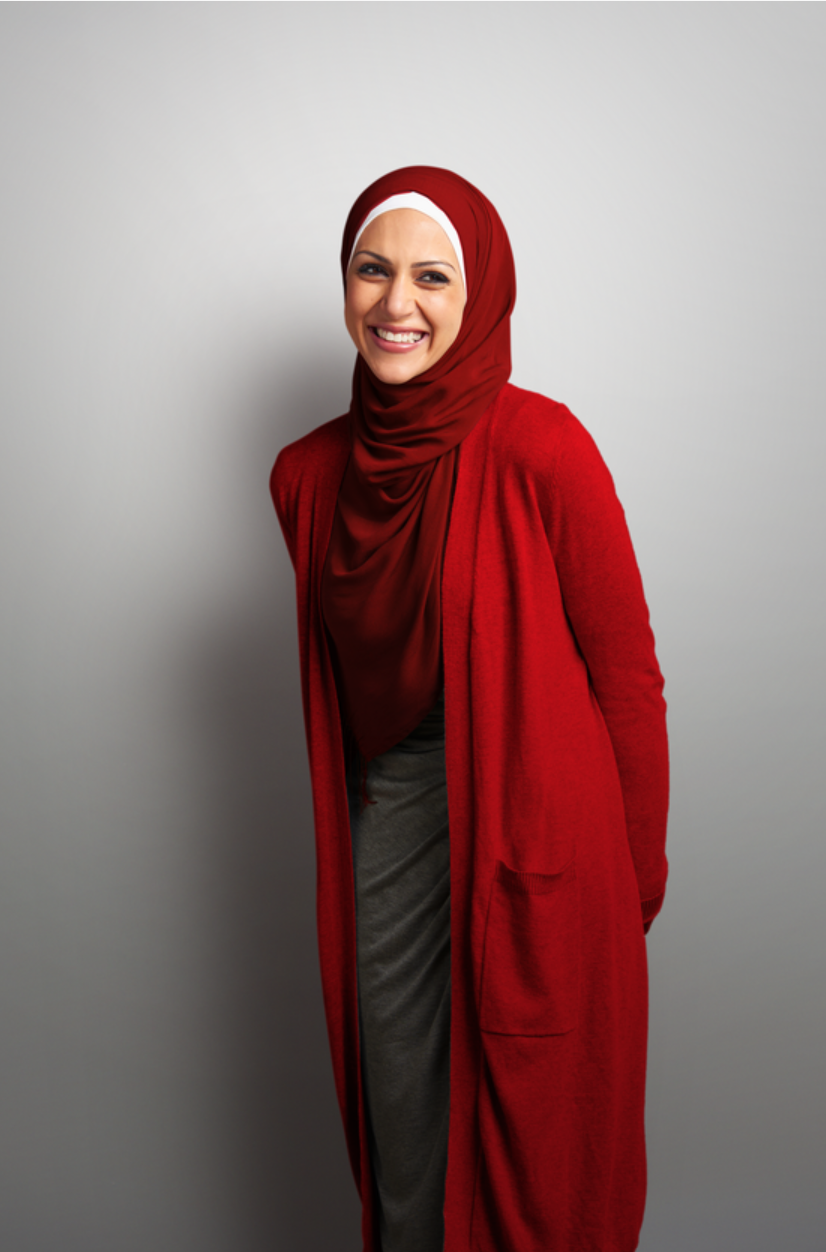 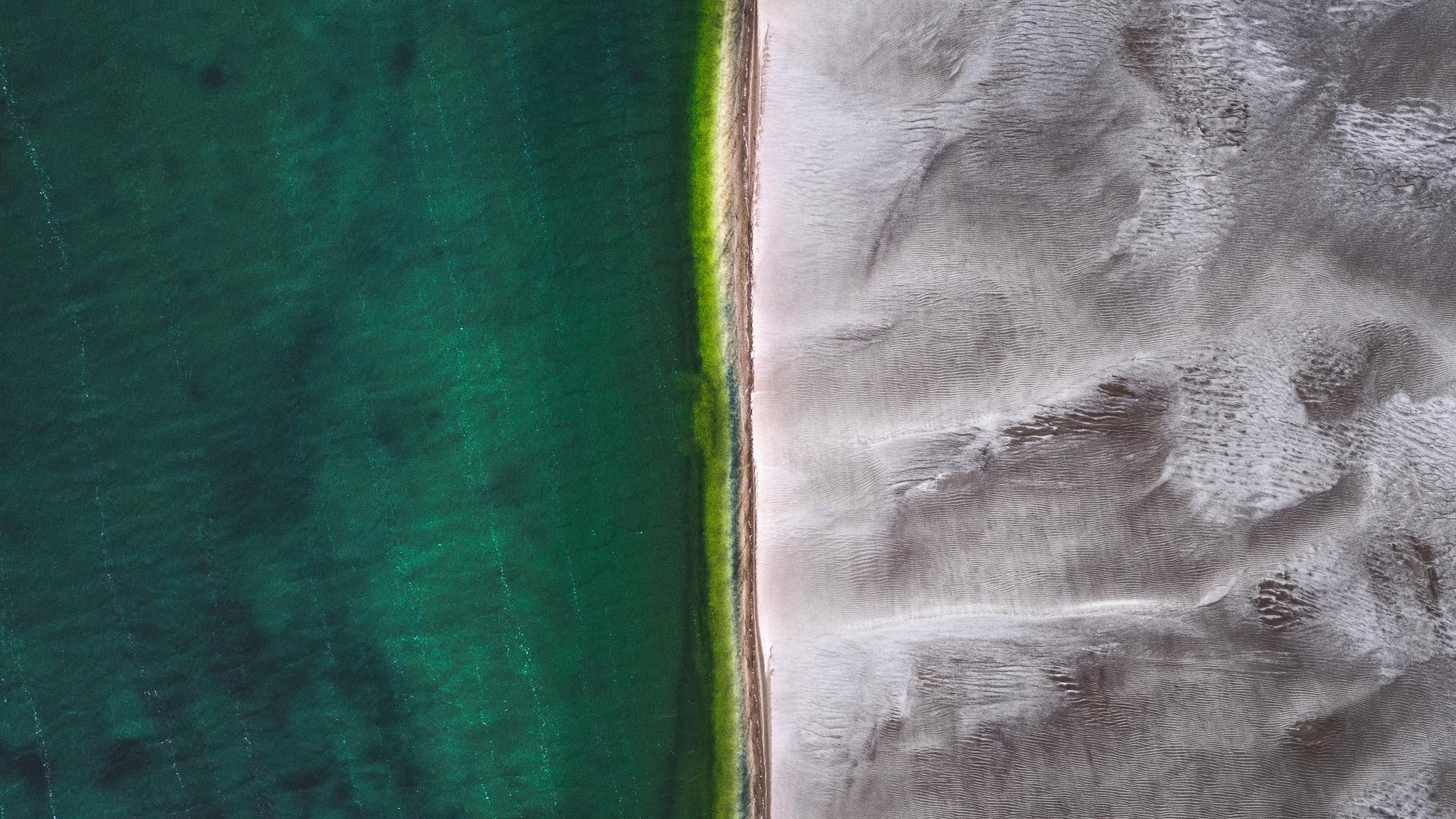 Career opportunities
Senior Analyst
Business Associate / Business Associate Senior Financial Planner (SFP)
Wealth Adviser
Senior Wealth Adviser
*Please note for those looking for career progression in Advice the below is mandatory:
FASEA accredited AQF7 Bachelor Degree or FASEA approved post graduate tertiary pathway qualification
Purpose of this role
The role of an Analyst is responsible for supporting a team of Advisers to successfully manage and develop their business, by providing exceptional administrative and marketing support. 
It is important to have a strong focus on adding value to the client relationships by building rapport and developing outstanding client engagement and communication.